УПРАВЛЕНИЕ ФЕДЕРАЛЬНОЙ НАЛОГОВОЙ СЛУЖБЫ ПО ПЕРМСКОМУ КРАЮ
Об актуальных изменениях в налоговом законодательстве при администрировании имущественных налогов
Начальник  отдела налогообложения имущества Воронова Наталья Ивановна
С 2021 ГОДА КОЛИЧЕСТВО ДЕКЛАРАЦИЙ ПО ИМУЩЕСТВЕННЫМ НАЛОГАМ ОРГАНИЗАЦИЙ СОКРАТИТСЯ. ИЗ ЧЕТЫРЕХ ФОРМ ОТЧЕТНОСТИ ОСТАНЕТСЯ ТОЛЬКО ОДНА
2020 г.
2021 г.
2019 г.
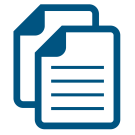 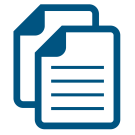 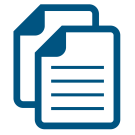 1
Три авансовых расчета 
по налогу на имущество
(ежеквартально)
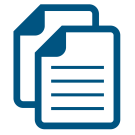 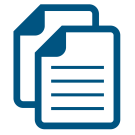 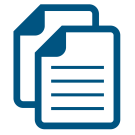 2
Налоговая декларация 
по земельному налогу
(не позднее 1 февраля)
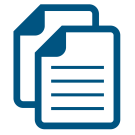 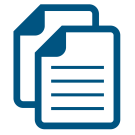 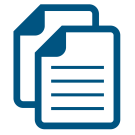 Налоговая декларация 
по транспортному налогу
(не позднее 1 февраля)
3
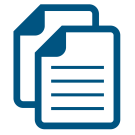 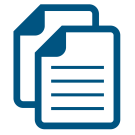 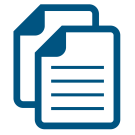 4
Налоговая декларация 
по налогу на имущество 
(не позднее 30 марта)
Налог на имущество организаций
Земельный налогтранспортный налог
Кампания по исчислению имущественных налогов физическим лицам в 2020 году(за налоговый период 2019 год)
с 15.09.2020 массовая печать и рассылка налоговых уведомлений
5
Налоговая нагрузка в отдельных регионах приволжского федерального округа на 1 плательщика
Налог на имущество,  тыс. руб.
Земельный налог, тыс. руб.
1,5
1,3
2,2
1,1
1,1
1,4
1,4
1,3
Самара
Н.Новгород
Татарстан
Н.Новгород
Пермский 
край
Самара
Татарстан
Пермский 
край
Транспортный налог, тыс. руб.
Денежные доходы на душу населения, тыс. руб.
4,9
4,7
35,7
33,7
4,4
4,4
30,5
29,4
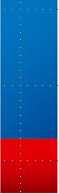 Самара
Н.Новгород
Татарстан
Татарстан
Пермский 
край
Самара
Н.Новгород
Пермский 
край
Порядок исчисления имущественных налогов за 2019 год в 2020 году
Налог на имущество
Налоговая база = новая кадастровая стоимость
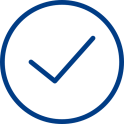 Вычет 10, 20 ,50 кв. метров для всех ФЛ  (комната, квартира, жилой дом)
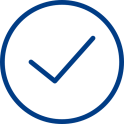 Понижающий К=0,4
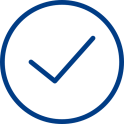 Дополнительные вычеты для лиц, имеющих 3х и более детей (5 и 7 кв. метров на каждого ребенка (квартира, жилой дом)
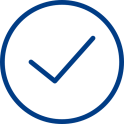 Освобождение от уплаты 16 категорий лиц (в том числе «предпенсионеры») по 1 объекту каждого вида
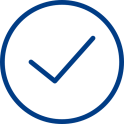 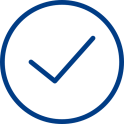 Беззаявительный порядок предоставления льгот
Порядок исчисления имущественных налогов за 2019 год в 2020 году
Транспортный налог
Налоговая ставка от количества лет, прошедших с года выпуска (легковые автомобили)
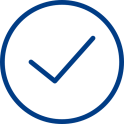 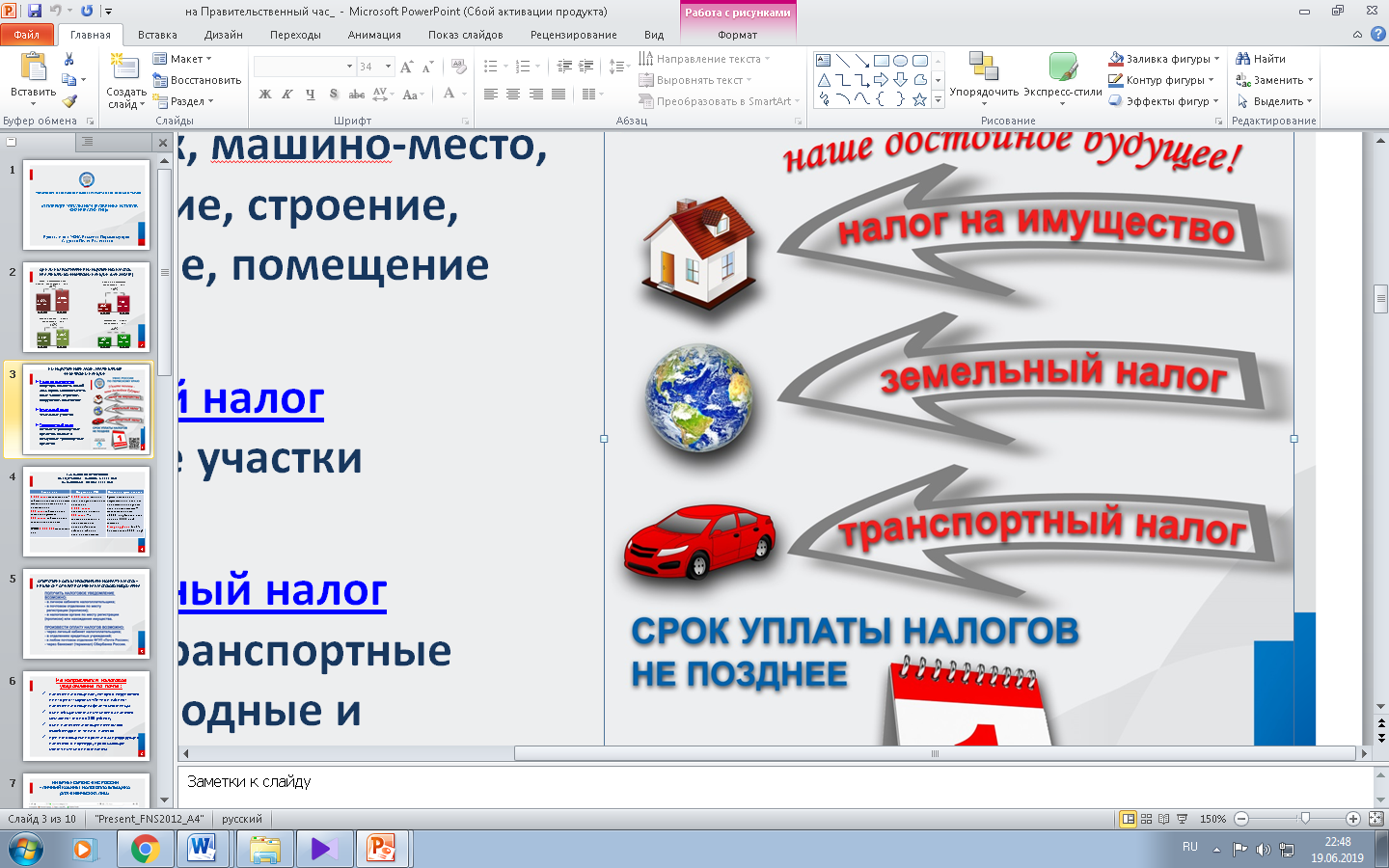 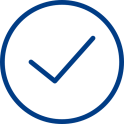 Для 50% льготы пенсионерам увеличен предел мощности автомобиля со 100 до 125 л.с.
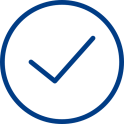 Беззаявительный порядок предоставления льгот
Отмена налогового вычета по «Платону»
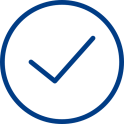 Земельный налог
Вычет 600 кв.м. для 10 «льготных» категорий ФЛ
в том числе «предпенсионеров»
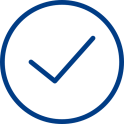 Ограничение роста суммы земельного налога 
(не более 10%)
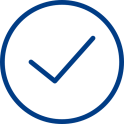 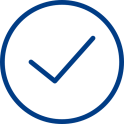 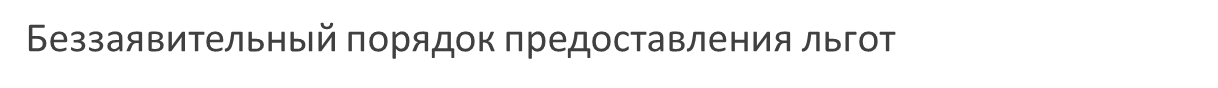 Повышающие коэффициенты по незастроенным земельным участкам
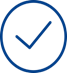 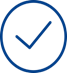 Решения ОМСУ
На сайте ФНС России промо-страница  «Налоговые уведомления 2020 года» https://www.nalog.ru/rn77/snu2020/
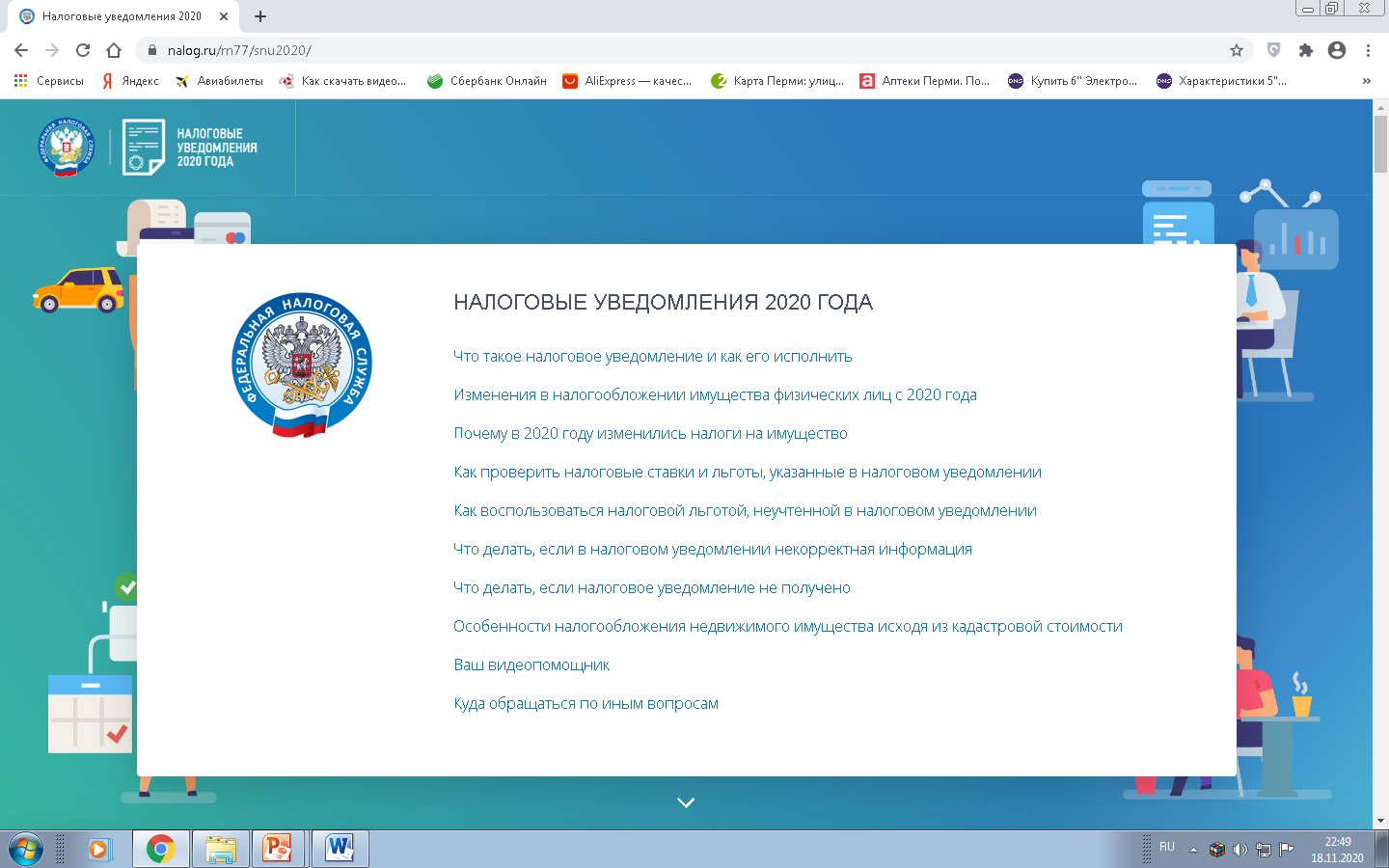 На сайте ФНС России промо-страница  «Налоговые уведомления 2020 года» https://www.nalog.ru/rn77/snu2020/
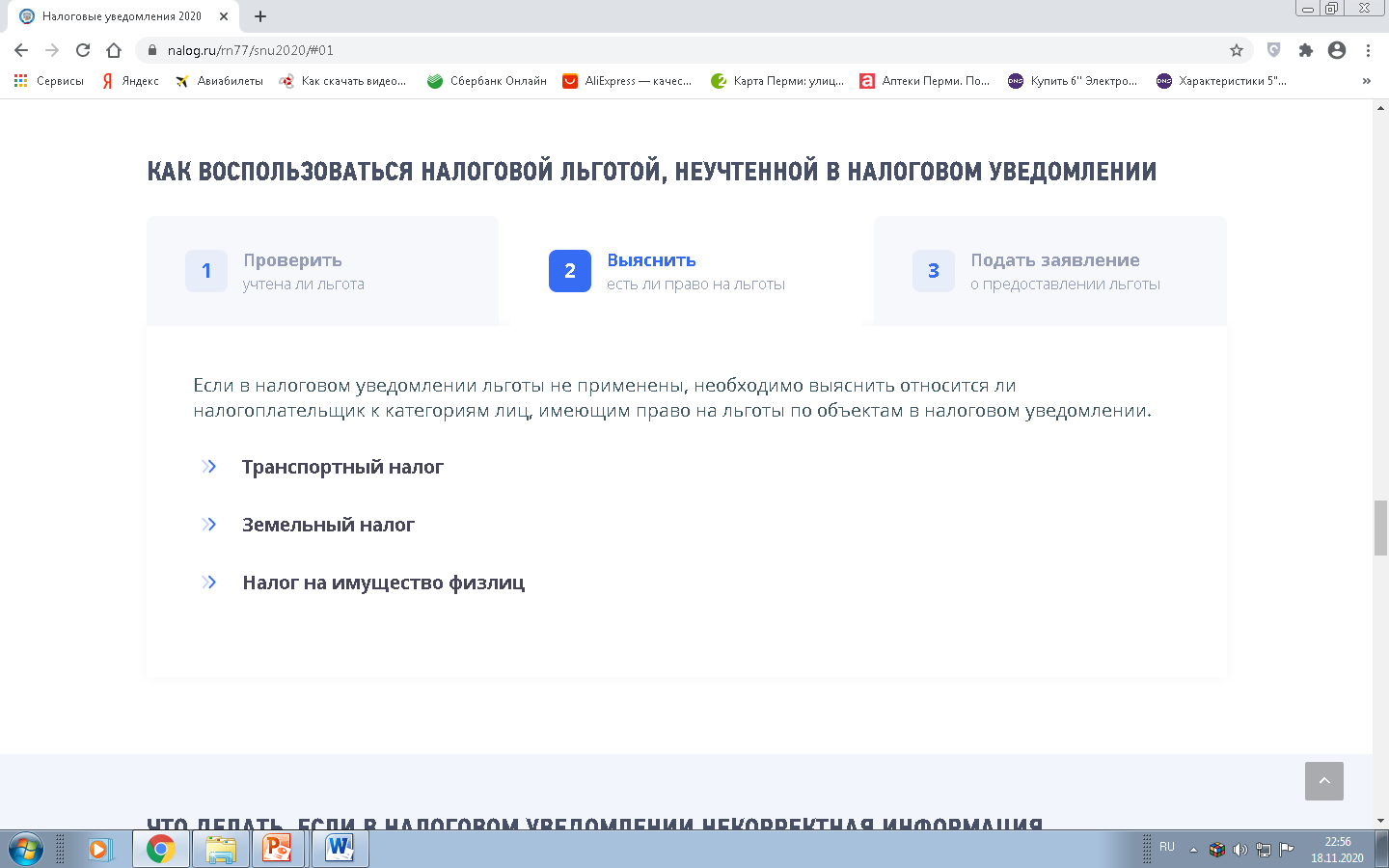 На сайте ФНС России промо-страница  «Налоговые уведомления 2020 года» https://www.nalog.ru/rn77/snu2020/
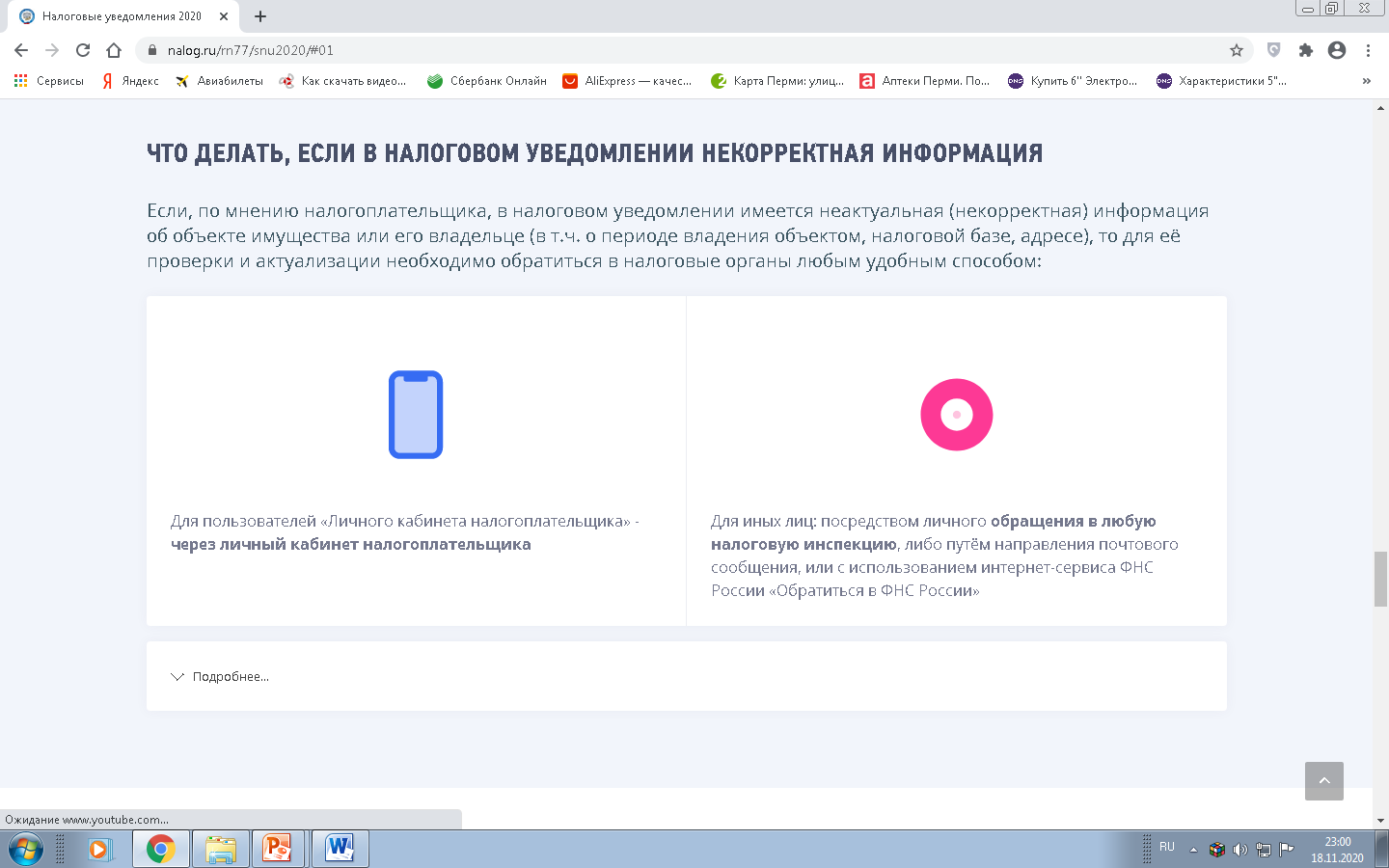 На сайте ФНС России промо-страница  «Налоговые уведомления 2020 года» https://www.nalog.ru/rn77/snu2020/
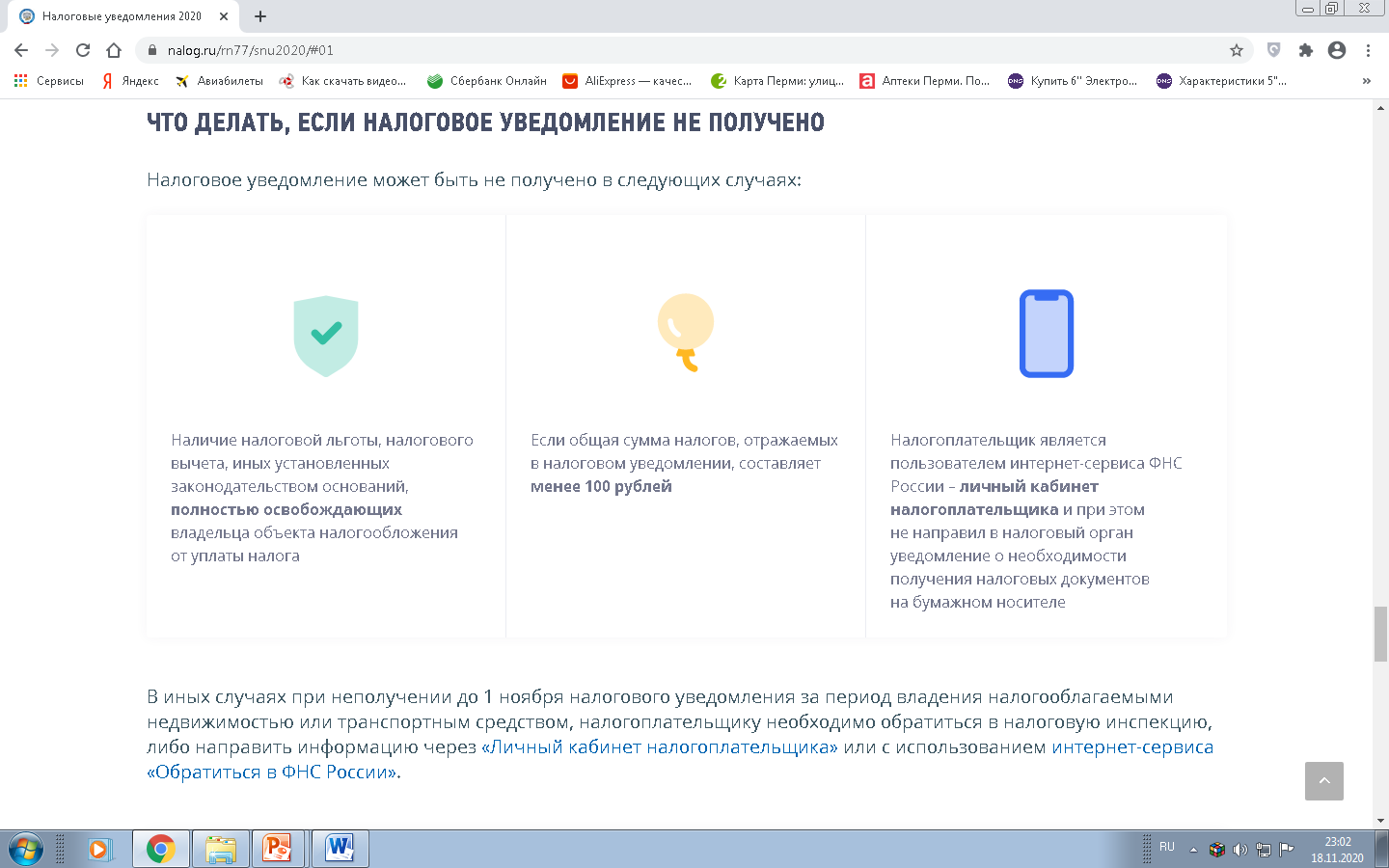 12
Меры поддержки бизнеса, попавшего в сложную экономическую ситуацию в связи с пандемией
*Решения ОМСУ о дополнительных льготах
*Решения ОМСУ о снижении ставок налога
Срок уплаты имущественных налогов физических лиц в 2020 году